Lesson 1: Introduction to NAvigation
Seshan brothers
What is navigation in FIRST LEGO League?
Navigation is getting your robot from base to where it needs to be
Navigation needs to be both reliable and repeatable
To accomplish this, you need to learn several strategies
© 2023, FLLTutorials.com. Last Edit 5/29/2023
Navigating reliably in FIRST LEGO League
Good navigation will use some or all of these techniques
Aligning in Base
Wall following
Aligning on lines
Aligning on walls
Aligning on mission models
Line following
© 2023, FLLTutorials.com. Last Edit 5/29/2023
DISCUSSION using a past challenge
Let’s say we want to go from Launch to the mission marked with the pink circle. 
What can you do to get there reliably?
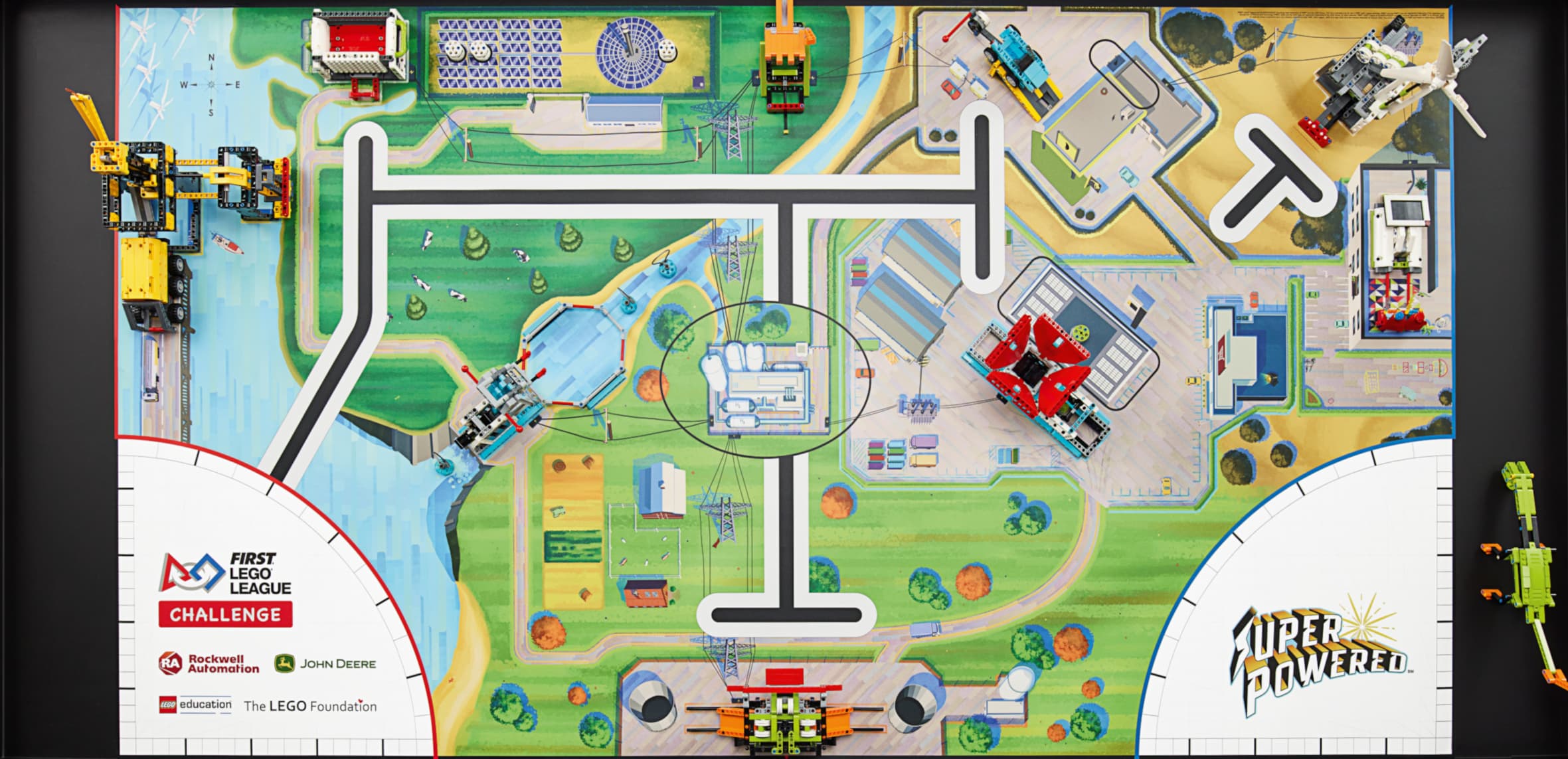 © 2023, FLLTutorials.com. Last Edit 5/29/2023
Selecting a route
There may be more than one path to get to the destination
What would it take to make the red or yellow path reliable?
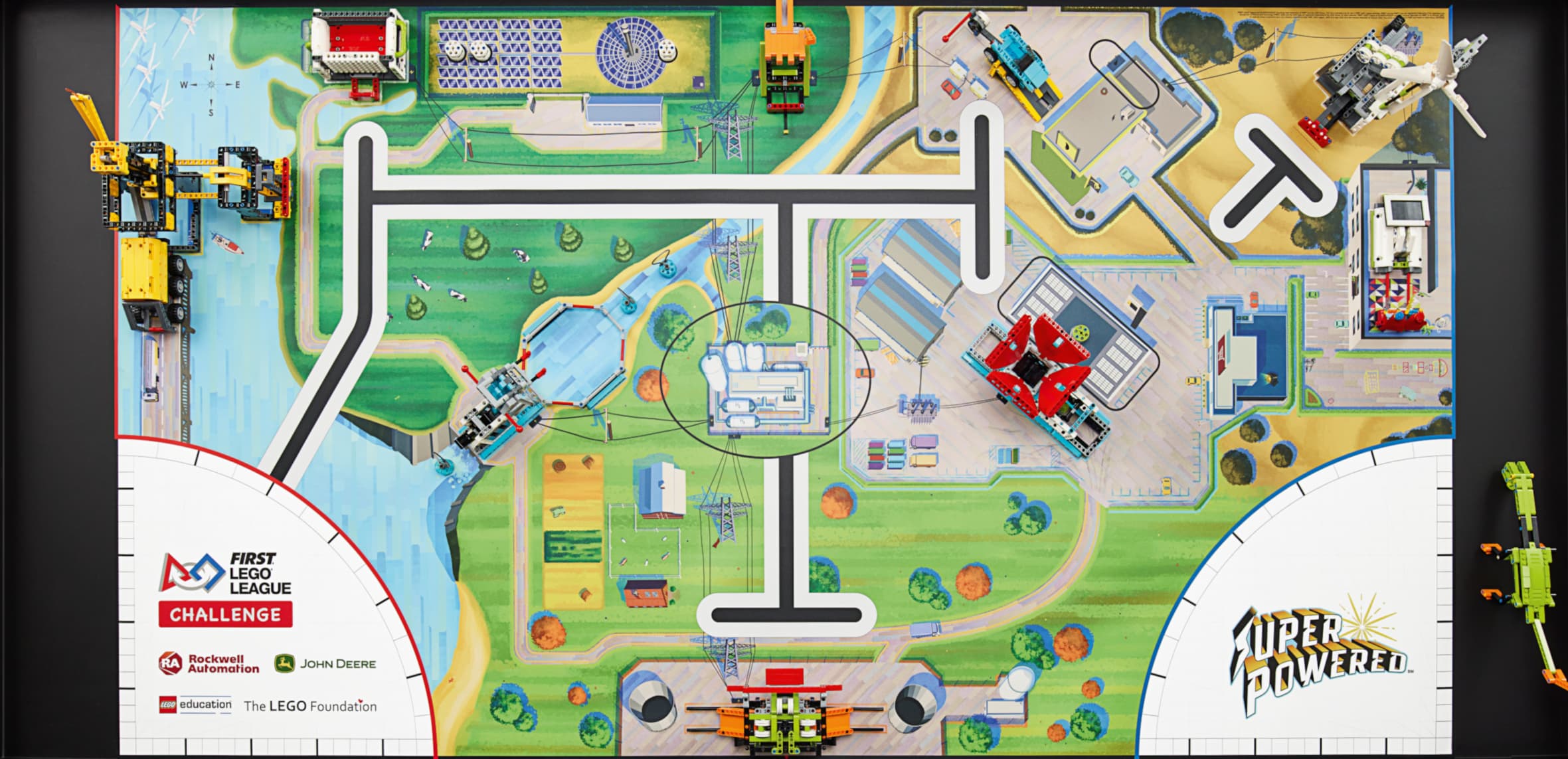 © 2023, FLLTutorials.com. Last Edit 5/29/2023
Possible Solution (RED)
Different paths may have more opportunities for alignment or introduce obstacles that make your position less predictable
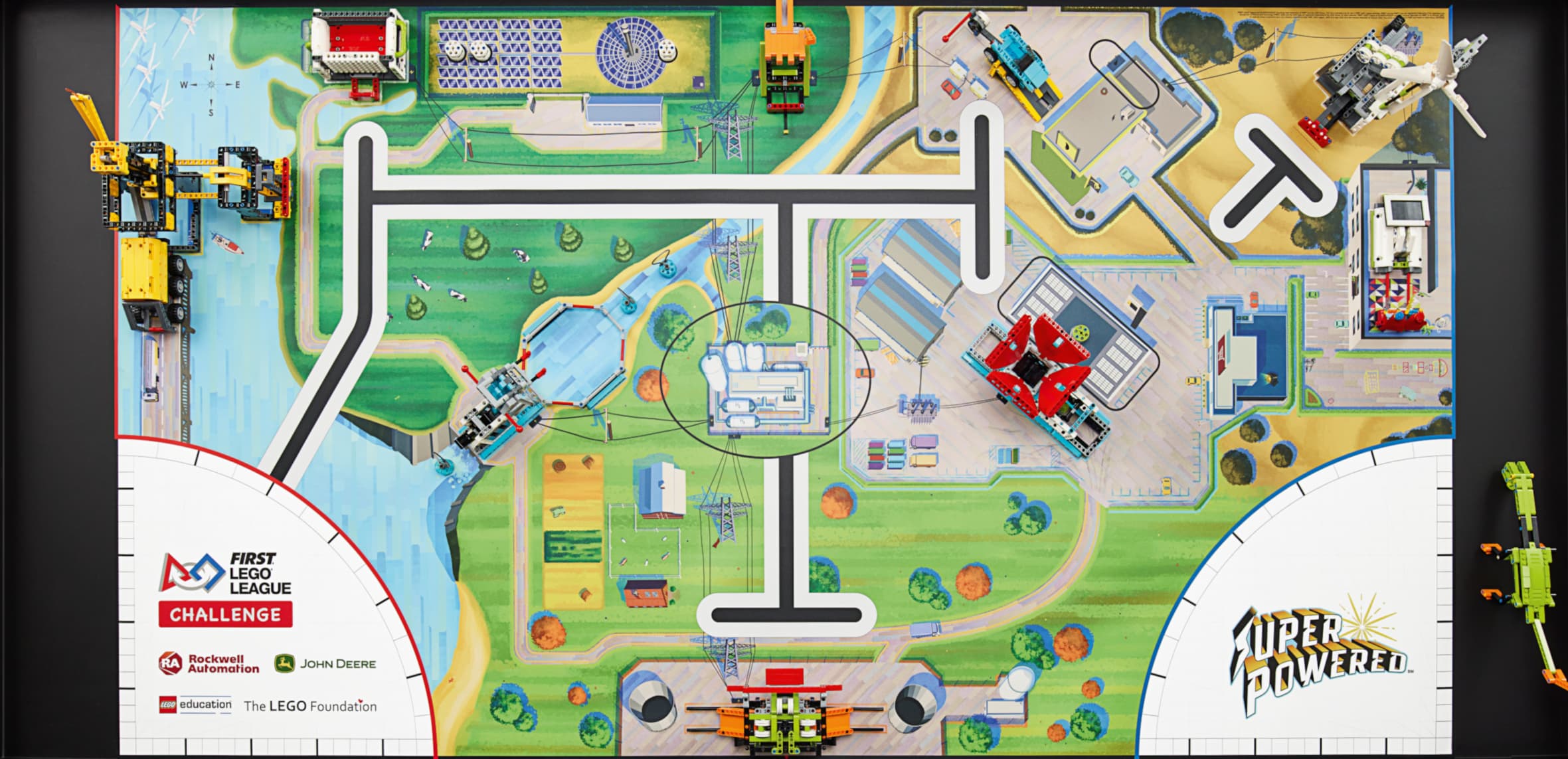 Line Follow Until Line
Line Follow
Align on the Wall
© 2023, FLLTutorials.com. Last Edit 5/29/2023
What’s NExt
Let’s learn some building and programming techniques to achieve each of these strategies
As you go through the lessons think about how your team can apply the technique to this year’s Challenge.
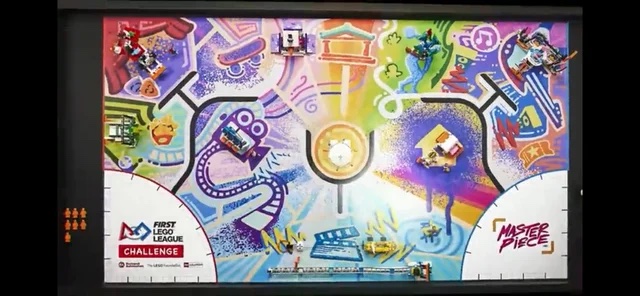 © 2023, FLLTutorials.com. Last Edit 5/29/2023
Credits
This tutorial was created by Sanjay Seshan and Arvind Seshan
More lessons at www.ev3lessons.com, www.primelessons.org, and www.flltutorials.com
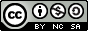 This work is licensed under a Creative Commons Attribution-NonCommercial-ShareAlike 4.0 International License.
© 2023, FLLTutorials.com. Last Edit 5/29/2023